Hamburg
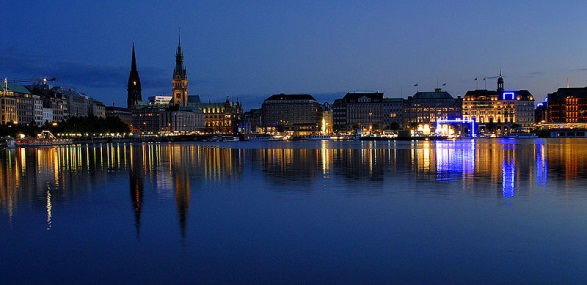 Wappen und Karte Hamburg
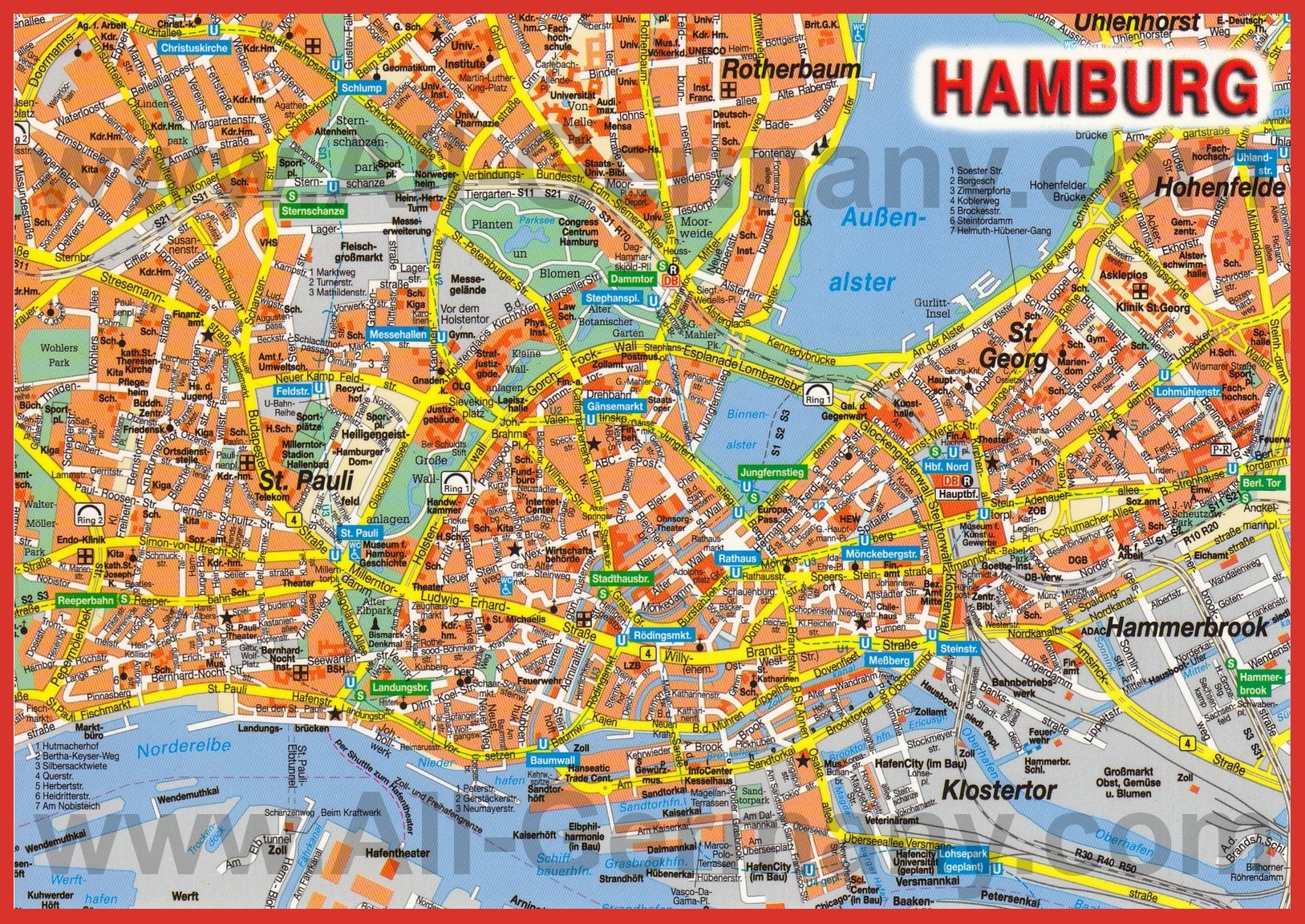 Speicherstadt
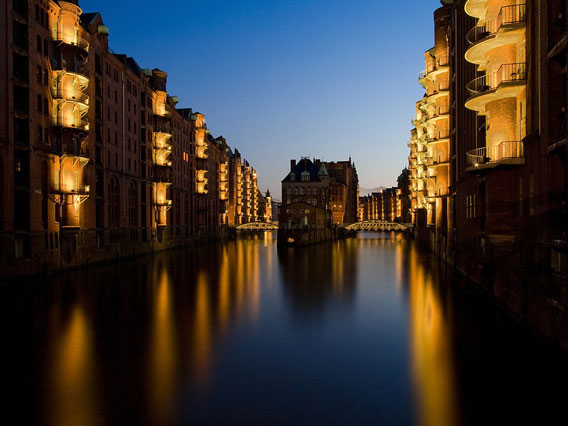 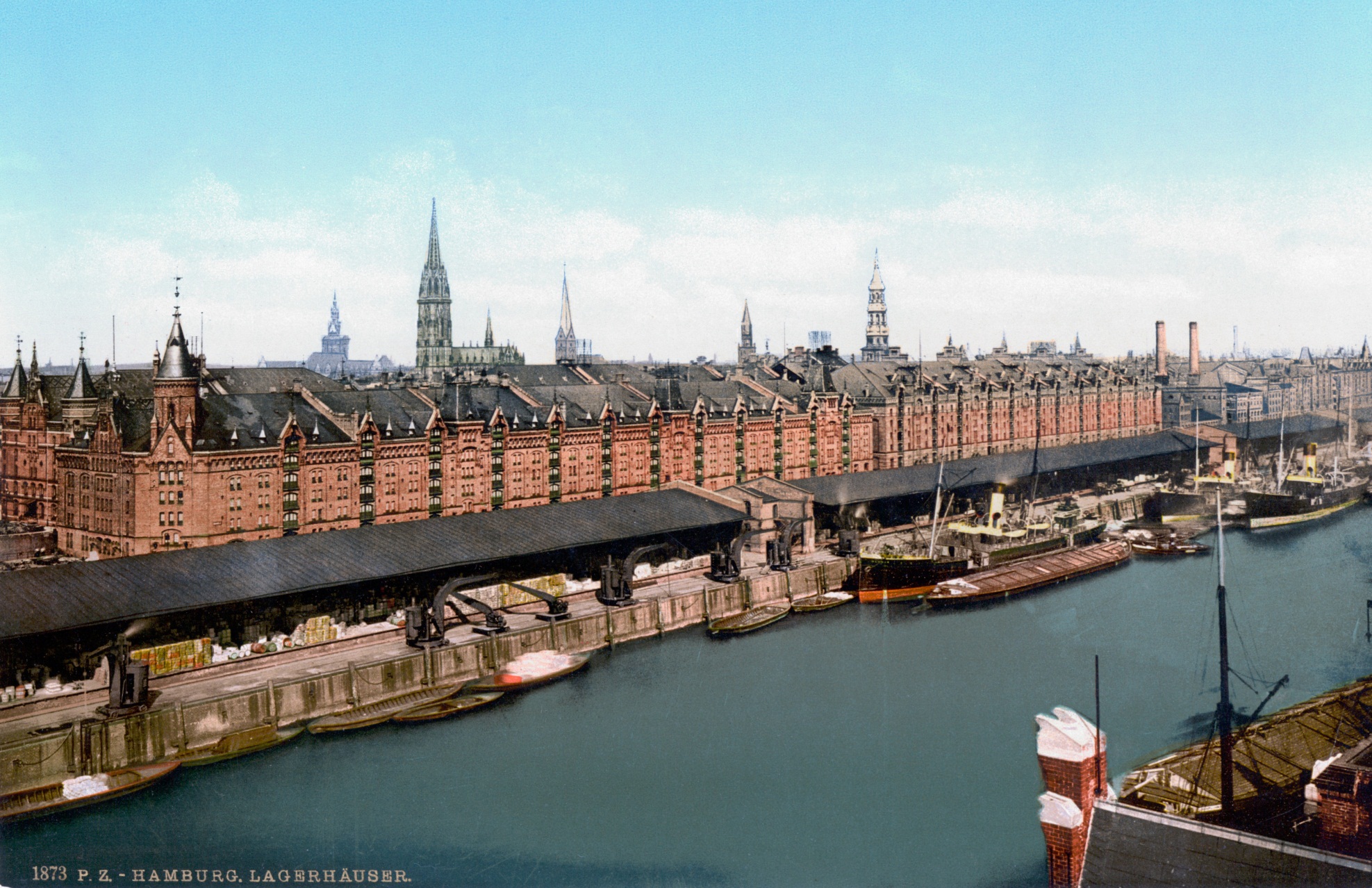 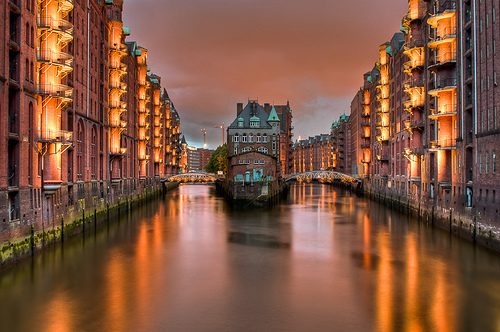 Fischmarkt
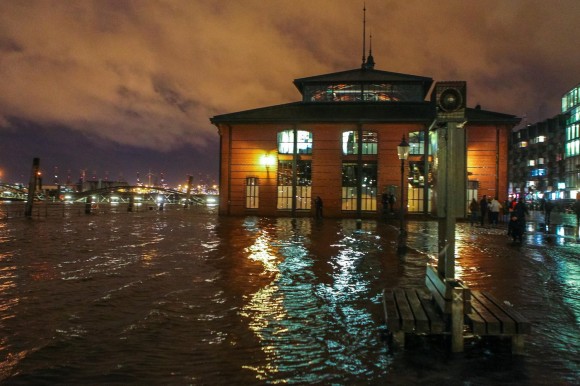 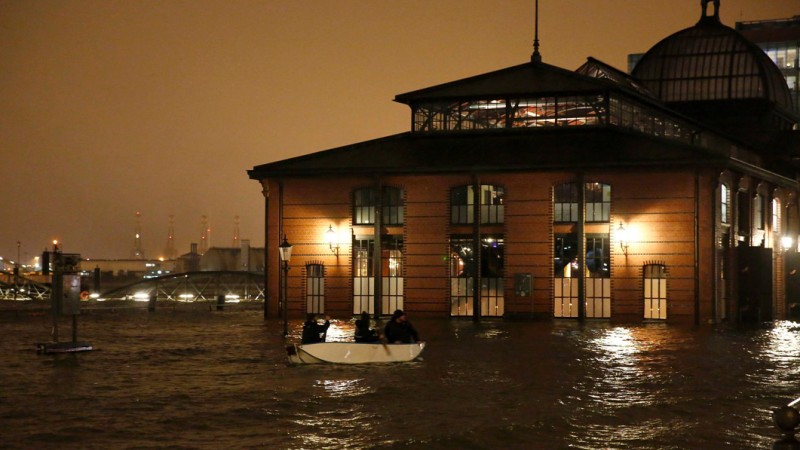 Hamburg Universität
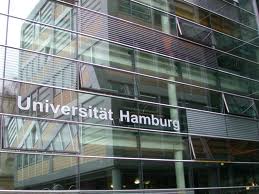 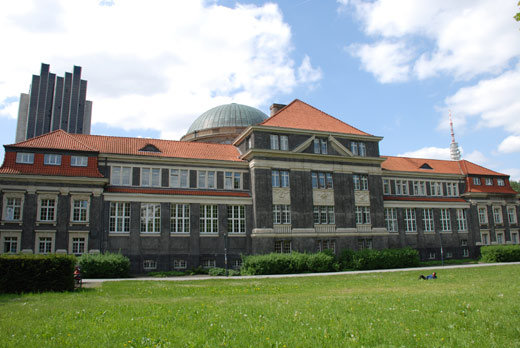 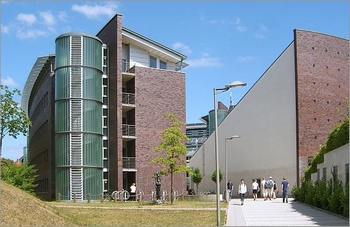 Andere Sehenswürdigkeiten
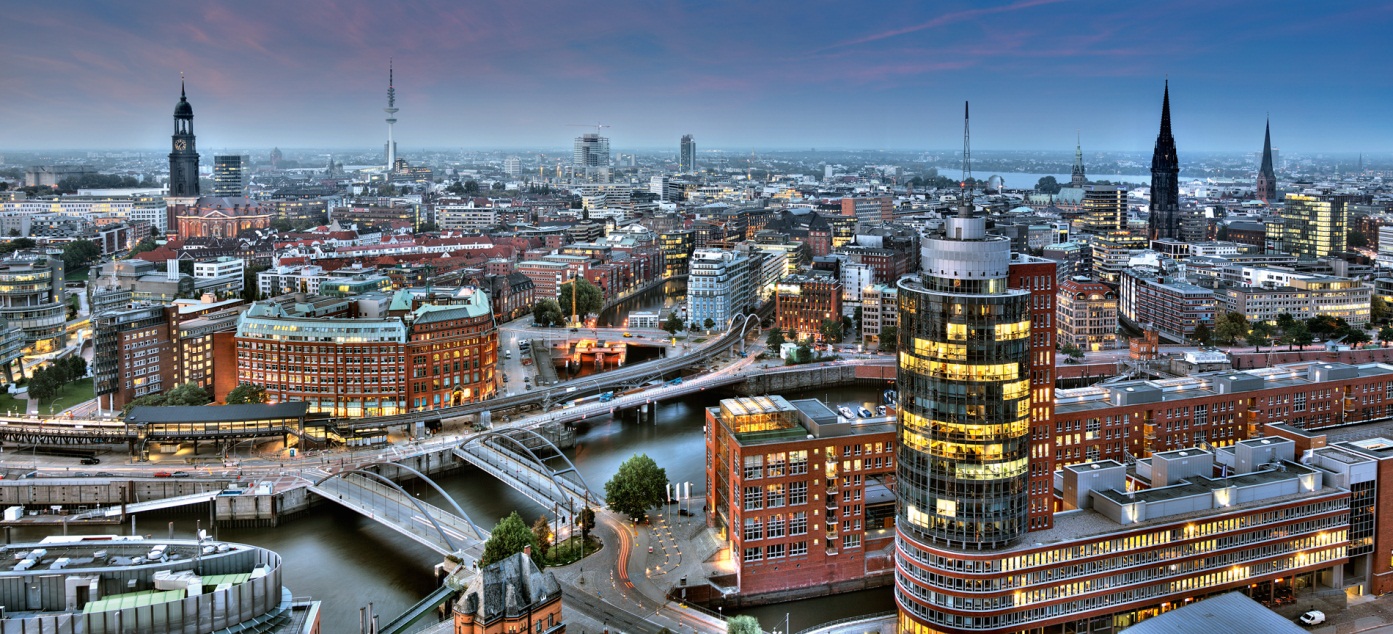 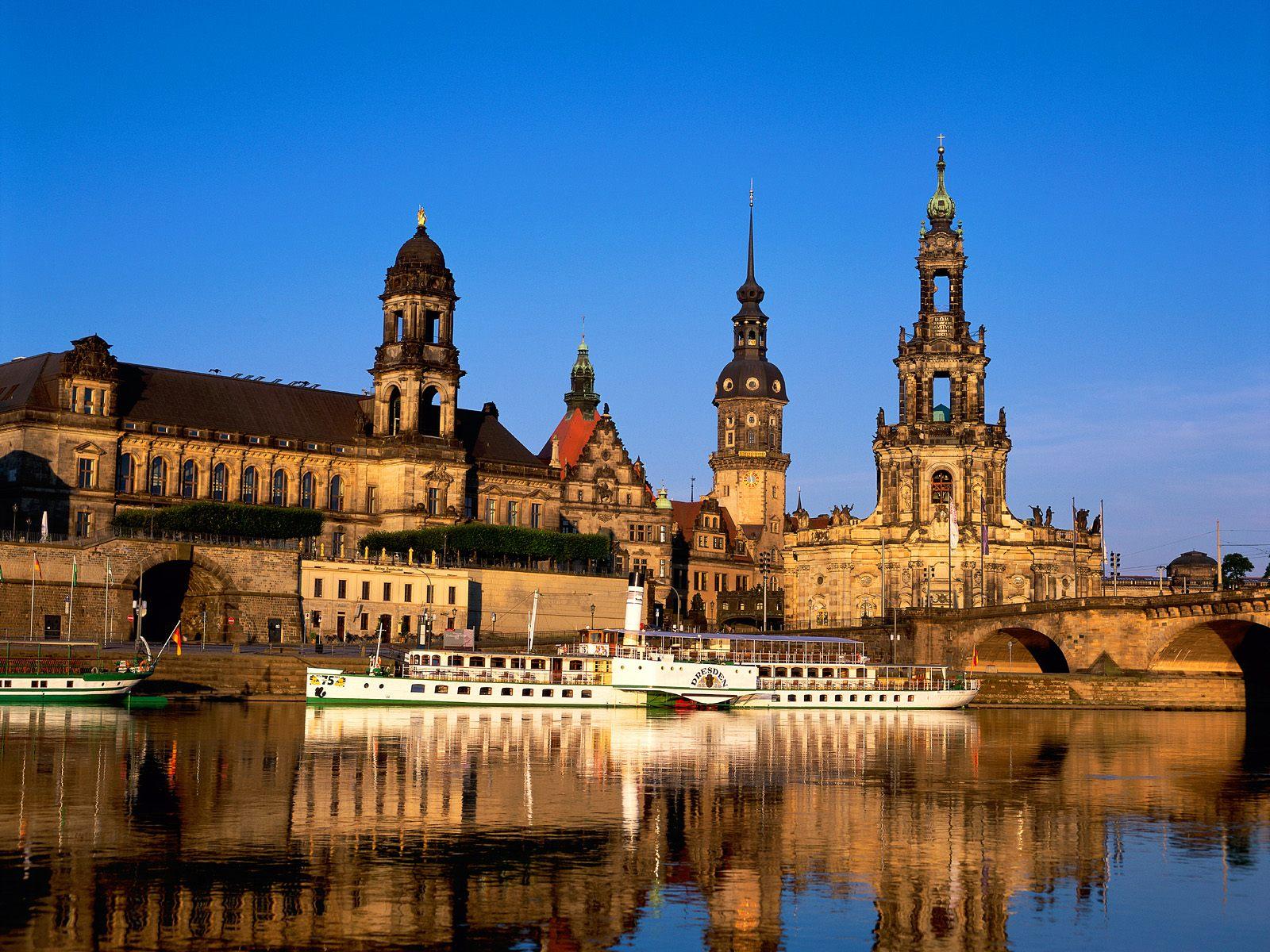 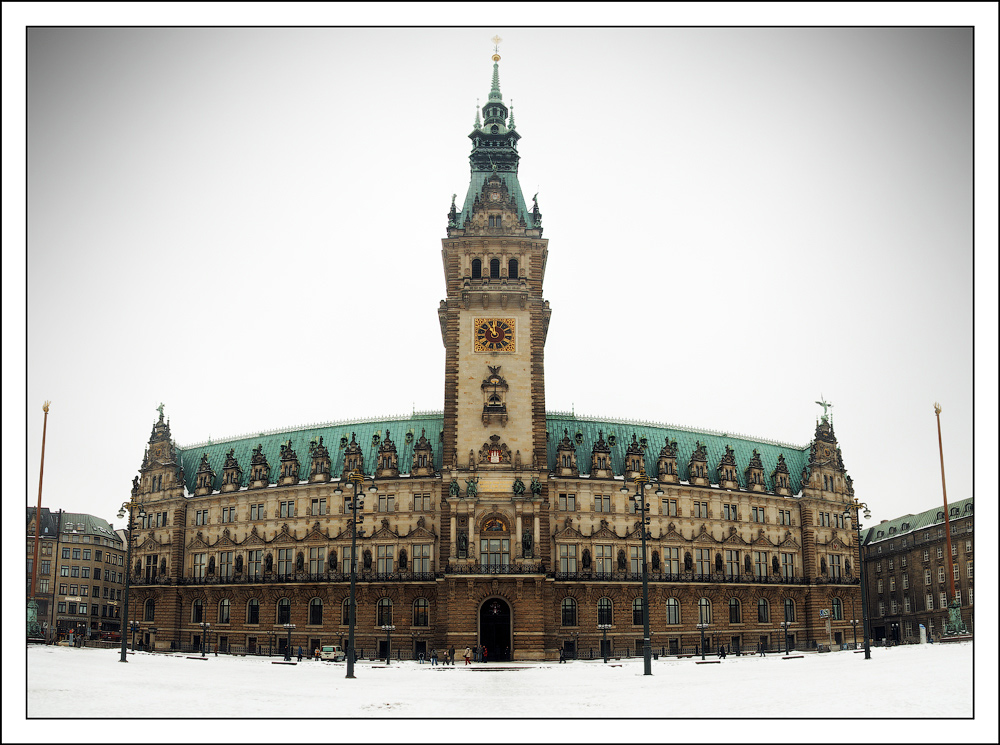 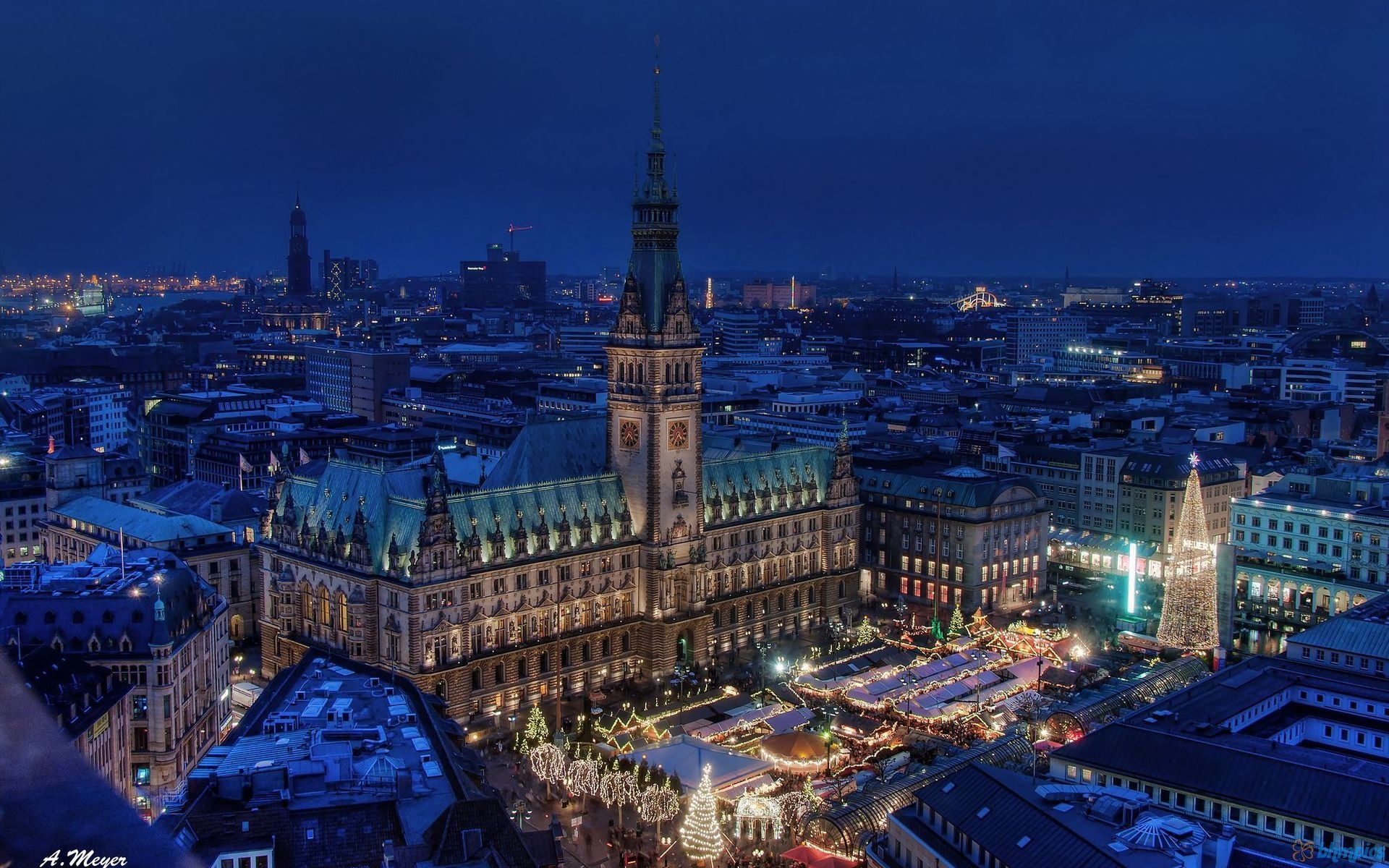